Délégation de compétence des aides à la pierre – Bilan 2019
LE PARC PRIVE
Délégation de compétence des aides à la pierre – Bilan 2019
Rappel des objectifs généraux 2018 à 2023 pour le parc privé
Délégation de compétence des aides à la pierre – Bilan 2019
Rappel des enveloppes 2019 pour le parc privé prévues et réalisées :
Délégation de compétence des aides à la pierre – Bilan 2019
Les résultats en Parc privé :
Objectifs 2019 : 
1038 logements dont 23 logements syndicat de copropriété répartis en :
945 logements de Propriétaires Occupants 
93 logements de Propriétaires Bailleurs 
Pour atteindre ces objectifs la dotation notifiée était de 8.045.065 €.
Les résultats 2019 au travers de ces objectifs et dotation sont :
Délégation de compétence des aides à la pierre – Bilan 2019
Comparatif des objectifs et réalisations en €
Comparatif des objectifs et réalisations
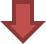 Délégation de compétence des aides à la pierre – Bilan 2019
Répartition des réalisations par secteur programmé et diffus en
Répartition des réalisations par secteur programmé et diffus en €
Délégation de compétence des aides à la pierre - Bilan 2019
Analyse des résultats 2019 :

Les résultats en nombre de dossiers sont très satisfaisants : 1102 logements financés pour un objectif déjà très ambitieux de 1075 logements. 

La consommation des crédits 2019 à hauteur de 8 045 065 € est d’un niveau jamais atteint. Néanmoins elle représente  88 % d’ une enveloppe déléguée de 9 127 221 € qui n’a pas été consommée dans son intégralité du fait :
d’un grand nombre de dossiers HMA (445) peu consommateurs de crédits (2 198 415 €)
de dossiers bailleurs déposés trop tardivement et qui n’ont pas pu être engagés en 2019
d’un afflux de dossiers sur le service en ligne auxquels la délégation locale n’a pas pu faire face
Une grande partie des dossiers déposés incomplets et générant des demandes de pièces complémentaires
Délégation de compétence des aides à la pierre - Bilan 2019
Perspectives 2020 :
Résorber le stock de dossiers HMA (192)
Relancer une campagne de communication dans le journal Sud-Ouest sur les aides de l’Anah
Continuer les animations locales avec les opérateurs de programmes sur des thèmes précis (IML, notion de travaux lourds…) et tenter de limiter le nombre de dossiers incomplets
Finaliser l’étude des loyers du secteur privé menée par le CEREMA afin d’adapter les loyers conventionnés aux besoins des territoires de la Dordogne et les retranscrire dans le programme d’action 2020
Délégation de compétence des aides à la pierre - Bilan 2019
Résultats sur notre département :
Les évolutions en 2019 :
Plan Action Cœur de Ville (ACV) : 
Est un programme national visant à la revitalisation de villes moyennes sur la période 2018/2022. 



Dématérialisation et simplification des demandes d’aides :
Obligation d’atteindre 100 % de dématérialisation pour les dossiers de demandeurs accompagnés,
Pérenniser les dispositifs et plans d’action,
Maintenir à jours les données d’orientation des demandeurs en ligne dans le référentiel d’orientation des demandeurs (ROD).
Dans le territoire de la Dordogne deux OPAH sont concernées par l’intégration du secteur ACV :
-  l’OPAH RU Amélia du Grand Périgueux,
- l’OPAH RU Roxanna de la Communauté d’Agglomération Bergeracoise.

Le Département de la Dordogne a en 2019 atteint 100 % de demandes dématérialisés et le ROD a été actualisé  en intégrant les nouveaux programmes et les avenants éventuels aux programmes existants.
Délégation de compétence des aides à la pierre - Bilan 2019
Résultats sur notre département :
Les évolutions en 2019
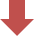 En 2019 le territoire s’est enrichi de plusieurs nouveaux programmes et d’autres en renouvellement :
- La prolongation de 2 ans de l’OPAH Portes Sud Périgord,
- Les renouvellements du PIG de la CAF, du PIG du Ribéracois et de l’OPAH du Pays Isle en Périgord, 
- Les nouvelles OPAH de la Communauté de communes du Grand Périgueux, de la Communauté d’Agglomération Bergeracoise et des Communautés de communes Périgord Limousin et Isle Loue Auvézère.
L’étude pré-opérationnelle sur le secteur Sarlat/Terrasson Thenon Hautefort/Vallée de l’Homme a commencé en fin d’année 2019.
Le secteur diffus s’amenuise pour laisser place à des programmes qui permettent aux citoyens de bénéficier du soutien d’un opérateur dans le montage de leurs dossiers et de subventions complémentaires via les collectivités.
Le partenariat est très actif sur la Dordogne au travers du guichet unique PRIS porté par l’ADIL 24, ainsi qu’avec les partenaires financeurs : PROCIVIS, Fondation Abbé Pierre, caisses de retraite…
Au niveau communication et animation locale des « Casse-croûtes » ont été conduits afin de promouvoir la rénovation énergétique des logements et de donner des outils pour contrecarrer les démarches abusives dans le cadre de « l’isolation à 1 € » auprès des artisans. 5 ateliers ont eu lieu (Thiviers, Marquay, Marsac s/l’Isle, Prigonrieux et Ribérac).
Programme Habiter Mieux en 2019 :
- Soutenir le développement des opérations programmées dédiés au programme Habiter Mieux,
- Poursuivre le déploiement des actions en faveur des copropriétés dégradées ou fragiles,
- Accompagner la montée en puissance du dispositif Habiter Mieux Agilité en s’appuyant sur l’effet de levier des CEE,
- Promouvoir et mettre en œuvre les solutions complémentaires de financement (partenariat avec les   acteurs locaux et nationaux),
- Animer et organiser des actions de communication locales.
Délégation de compétence des aides à la pierre – Bilan 2019